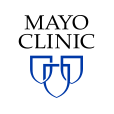 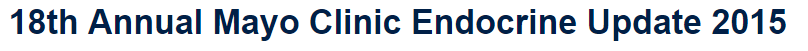 Бариатрическая хирургия у подростков с ожирением
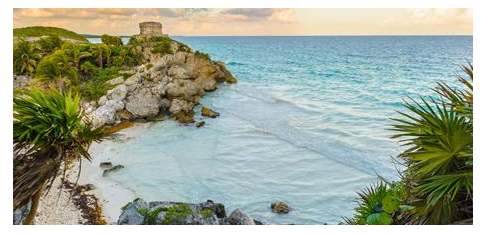 Seema Kumar, M.D. 
Travis J. McKenzie, M.D
Показания к бариатрической хирургии у подростков
1. Наличие морбидного ожирения:
SDS ИМТ > 50 кг/м² (независимо от наличия осложнений)
SDS ИМТ > 40 кг/м² (при наличии тяжелых осложнений)
American Academy of Pediatrics, 2004; ENDO, 2008
SDS ИМТ > 40 кг/м² (независимо от наличия осложнений)
SDS ИМТ > 35 кг/м² (при наличии тяжелых осложнений)
NIC, 1998
2. Осложнения ожирения:
Сахарный диабет 2 типа; апноэ средне-тяжелой или тяжелой степени; 
неалкогольный стеатогепатит
3. Возраст:
Девочки старше 13 лет; мальчики старше 15 лет с закрытыми или близкими 
к закрытию «зонами роста».
American Academy of Pediatrics, 2004
Противопоказания к бариатической хирургии
Психическое расстройства (в том числе синдром Прадера-Вилли)
Гипоталамическое ожирение
Препубертатный возраст
Некомплаентность
Обострение язвенной болезни желудка и двенадцатиперстной кишки
Онкологические заболевания
Беременность
ENDO, 2008
Бариатрические операции
Рестриктивные (гастроограничительные)
Шунтирующие (мальабсорбтивные)
Смешанные
Внутрижелудочный баллон
Бандажирование желудка
 Продольная резекция желудка
Еюноилеошунтирование
Гастрошунтирование по Ру
Билиопанкреатическое 
шунтирование
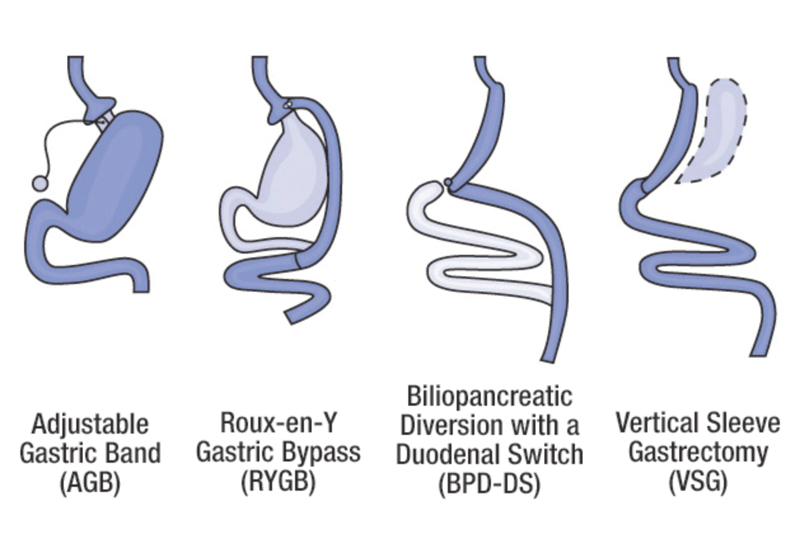 Бандажирование 
желудка
Гастрошунтирование 
По Ру
Билиопанкреатическое 
шунтирование
Продольная резекция 
желудка
Эффективность бариатрической хирургии у подростков (данные мета-анализа)
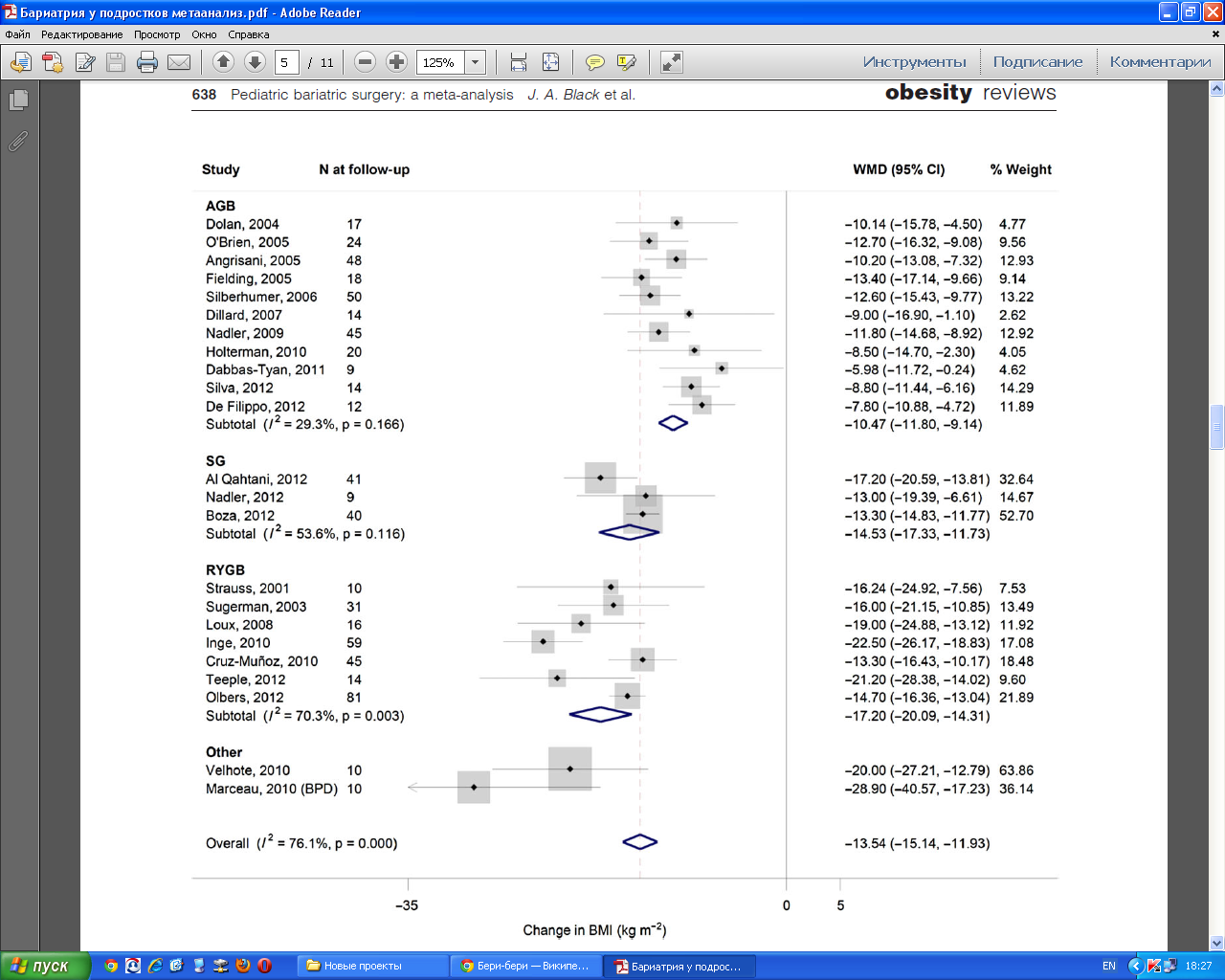 637 пациентов из 23 
исследований
Через год после операции
отмечалось уменьшение
ИМТ на 13,5 кг/м²
Средний период 
послеоперационного
наблюдения
12-24 месяца
Black et al. Obesity rev., 2013
Динамическое 2х-летнее наблюдение за подростками после ГШ по РУ (лапароскопического)
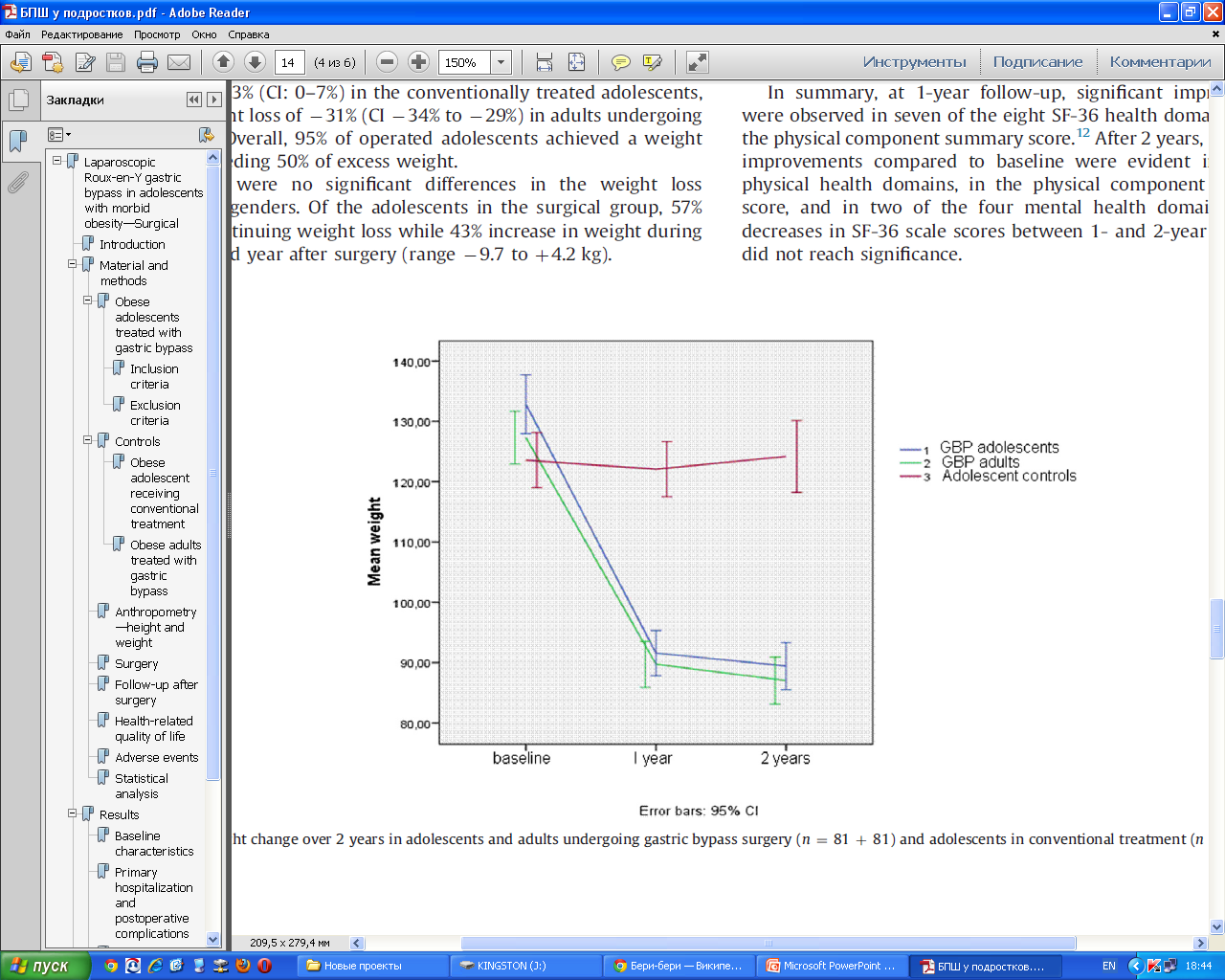 В течение 2х лет наблюдения 37% (30) пациентов 
потребовалось повторное 
оперативное вмешательство
Послеоперационные 
осложнения 3,6% (3)
Göthberg et al. Ped.Surg, 2014
Ранние послеоперационные осложнения:
Частота колеблется от 4 до 48%
БПШ и ГШ по Ру ассоциированы с максимальной частотой осложнений:
Несостоятельность анастомоза,
кровотечения, 
раневая инфекция
Основные осложнения при рестриктивных операциях:
Пролапс желудка
Обструкция соустья
Дилятация пищевода или «малого» желудка
Техногенные осложнения в месте установки импланта
Black et al. Obesity rev., 2013
Профилактика и лечение послеоперационной витаминной и микроэлементной недостаточности